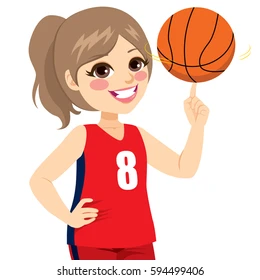 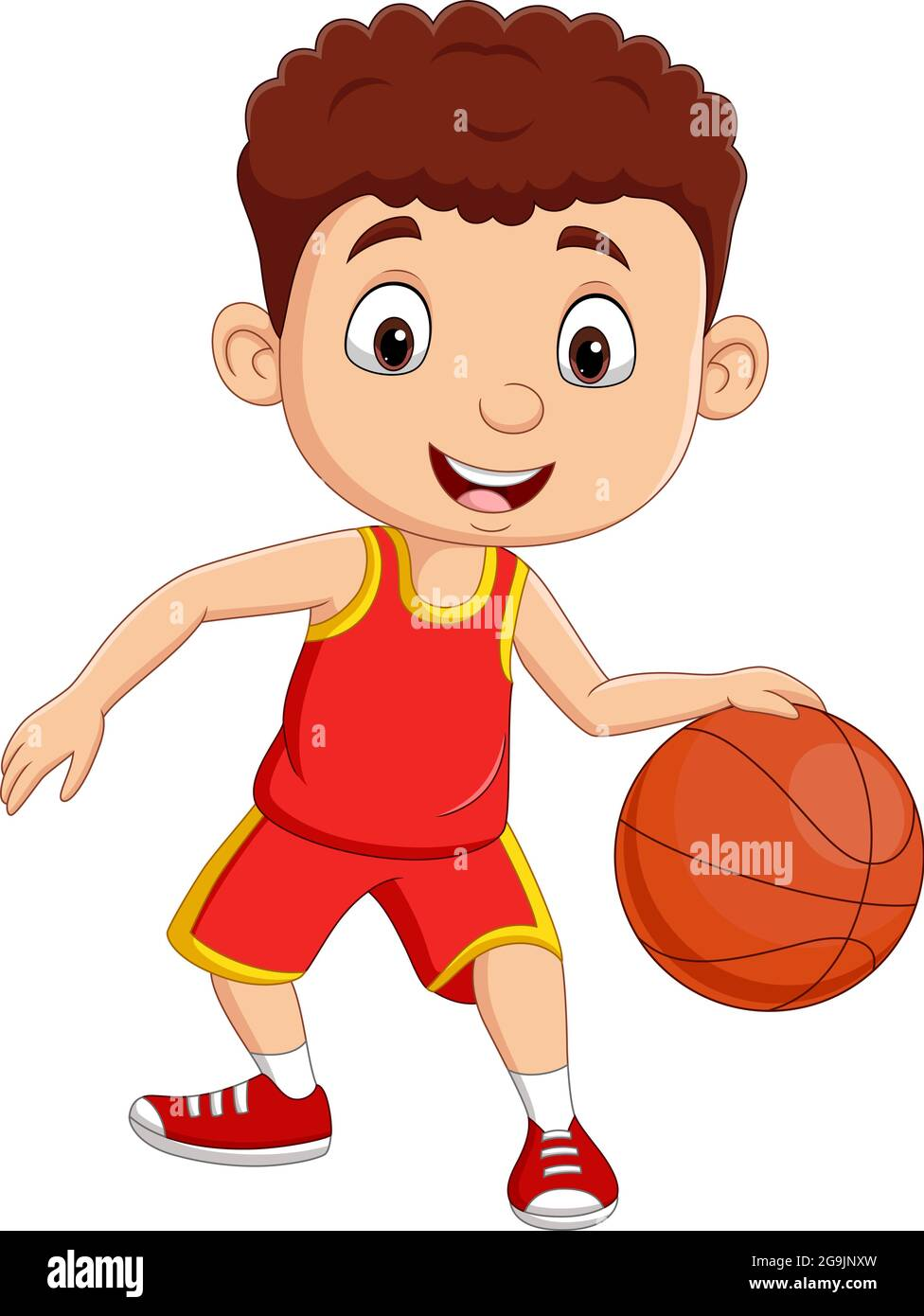 PE Clubs
Oct – Dec Half Term
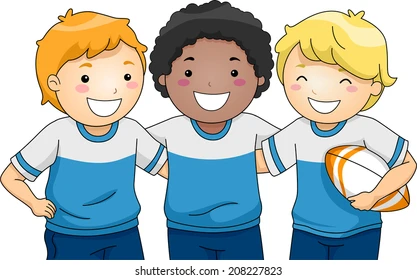 Year 7 and 8 Basketball Club KHA
Every Tuesday in Gym
3pm – 4pm
Year All Year Groups Rugby Club - RST &  LSU
Every Monday 
Boys & Girls = School fields so Bring Boots!
3pm – 4pm
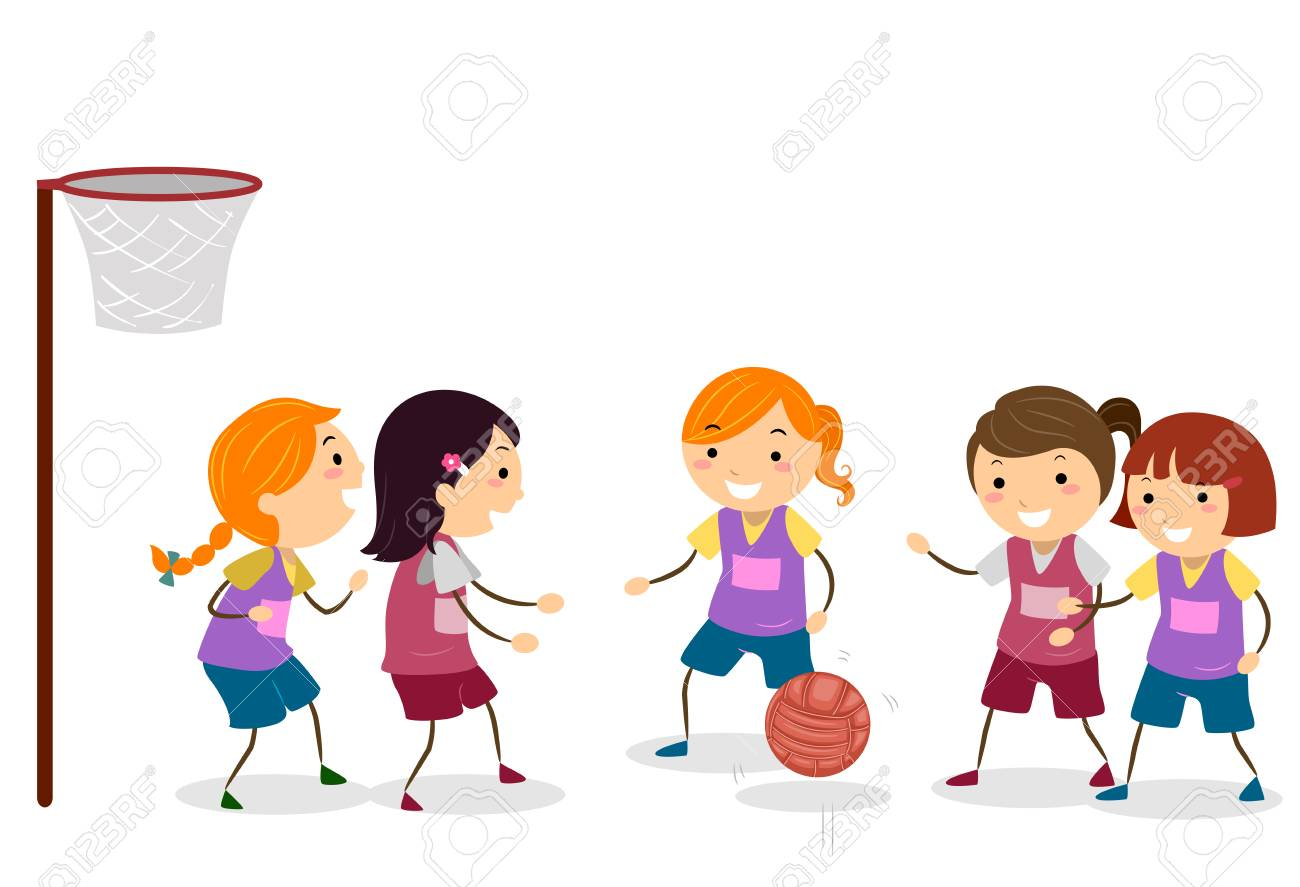 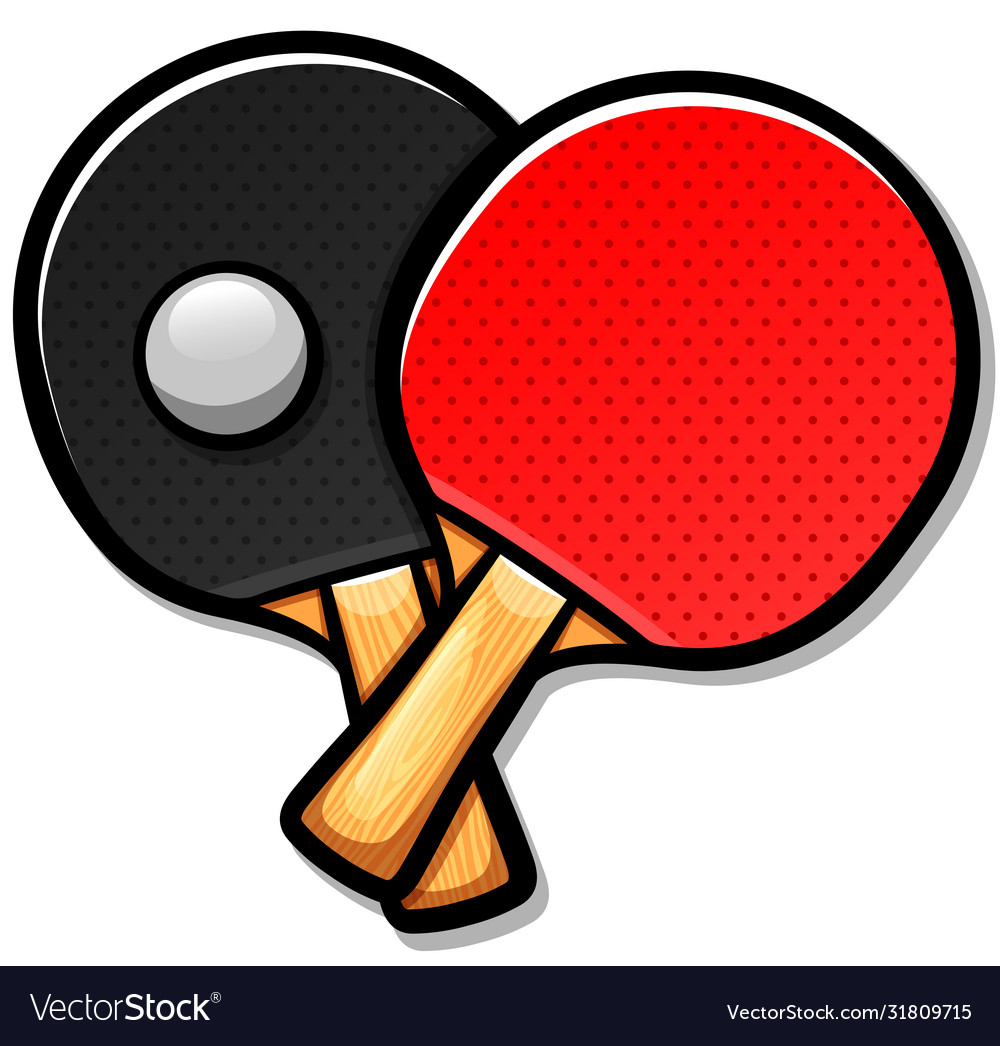 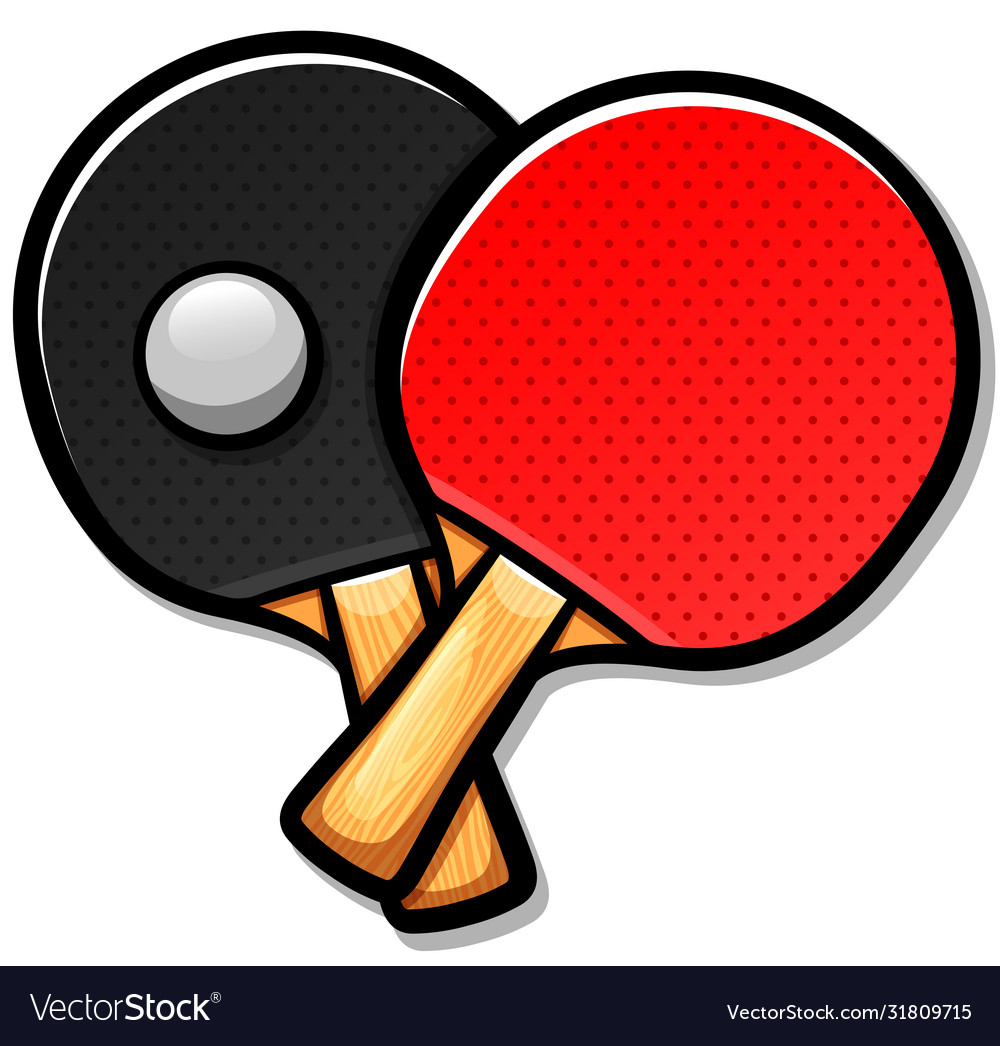 Yr 9, 10 and 11 Basketball Club RST
Every Thursday in Gym
3pm – 4pm
All Year Groups - Table Tennis Club CJA
Every Monday* 7Nov Start  in School Hall
3pm – 4pm
Year 7 – 11 Girls Netball Club VWA & CFO
Every
Tuesday
3pm – 4pm
Leadership Academy – CJA 
Yr 9 Only Thursday
Yr 11 Social Football CJA
Friday
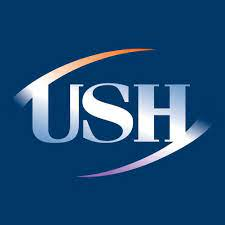 Girls Social Fitness – CFO/VWA 
All Year Groups - Friday
Staff Fitness/Wellbeing
Thursday
8am Coursework Support – Tuesday - CJA ICT4
*Basketball training will stop early when mock exams take place at the end of November.
Please bring your PE kit and change at the end of the school day if you are going to take part in a club!